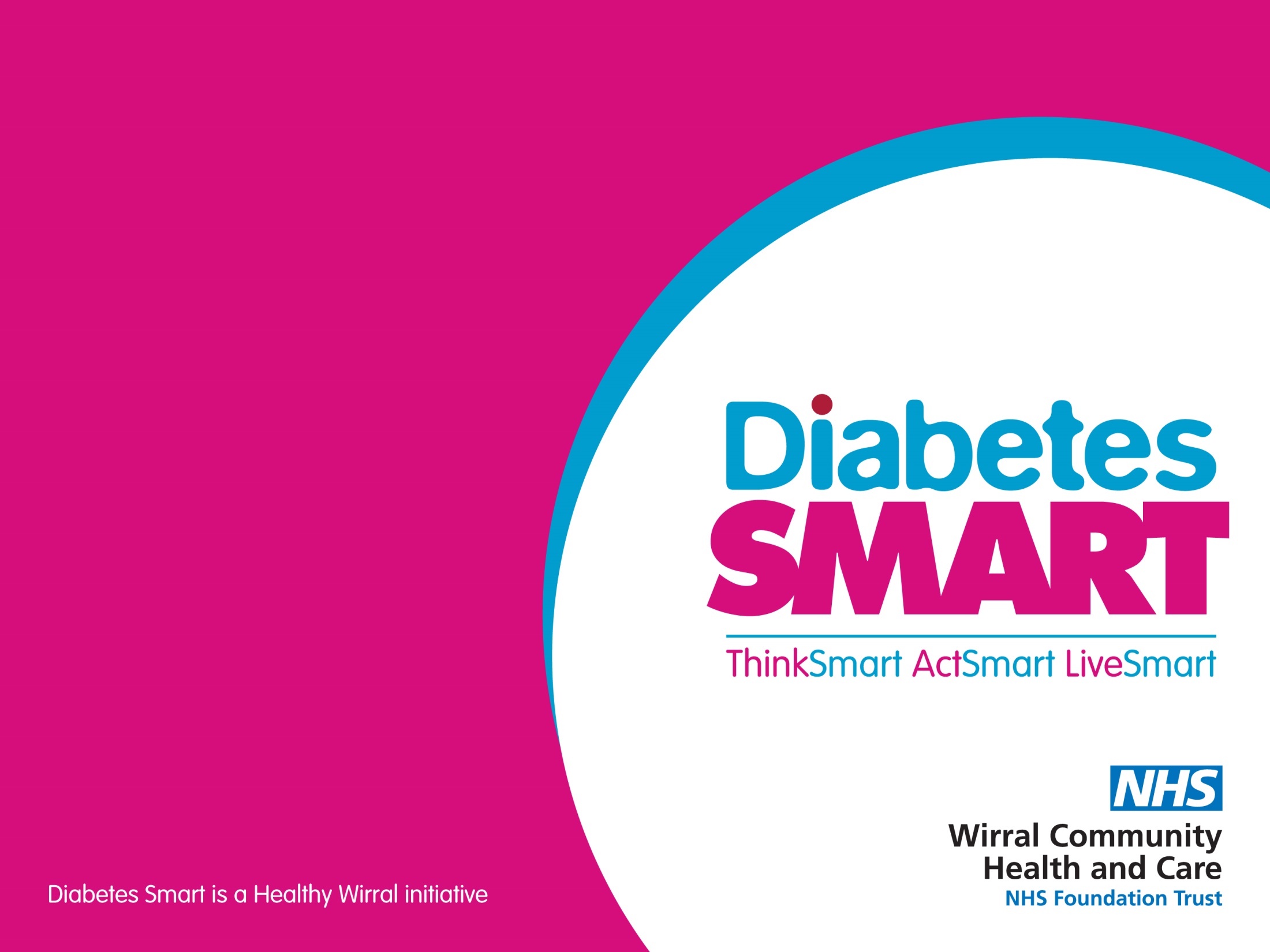 Healthy Lifestyle 
SMART Goals
Presented by:
Community Dietitian
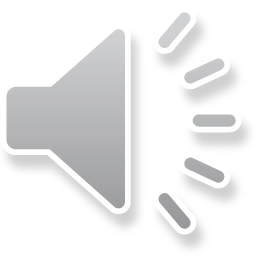 SMART Goals
Specific		What will you do?
Measurable	How much...how often?
Achievable 		How confident are you that you can do it? (at least 7/10)                                               
Realistic 		How confident are you that you will do it? (at least 7/10)                                                             
Time Bound	When will you do it?
Evaluate		How did it go?
Review		What will you do next?
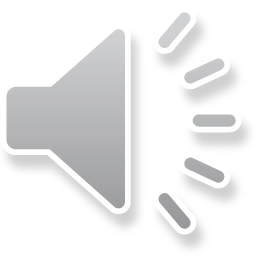 Questions to help you set your Goals
What is your Goal?
How important is your Goal to you? 
What makes it important?
What do you need to achieve it?
Which bits will you do this week?
How much? How often? When?
If you visualise yourself doing this bit of your Goal this week,  how confident do you feel, on a scale of 0-10?
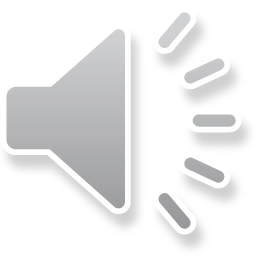